分治 Divide and Conquer
Lecture & modified by baluteshih
Credit by yp155136
Credit by TreapKing
Q & A
影片有什麼問題嗎？
何時使用分治
經驗！
刷題！
何時使用分治
經驗！
刷題！
面對一個問題時，怎麼枚舉都找不到優化的切入點
突發奇想從中間切一半，就可能找到很棒的 conquer 性質
當這個性質足夠讓我們在良好的複雜度解決 conquer 時，就可能可以在犧牲頂多一個 log 的情況下完成整個問題
「在 conquer 時能夠省去維護儲存所有資訊的力氣，只需要專心處理跨分隔線的資訊」，就是分治的精髓
分治小技巧
養成良好習慣
左閉右閉（我個人常用的方式）
左閉右開
......(?)
divide 完之後遞迴下去，直接假設遞迴後得到的結果是理想的，這樣 conquer 的時候會比較好思考
當 n 很小的時候，可以暴力做，可能會減少遞迴的 cost
EX: merge sort 到 n 很小時，就隨便用一個 O(n^2) 的 sort
多寫題目(?)
分析遞迴的工具
為什麼要學這個
可以分析你寫的程式的時間複雜度
可以耍帥
Credit to Algorithm Design and Analysis, 2019 Fall
先來看看符號的定義
big-O 定義

存在一個常數 c, n_0，使得當 n 比 n_0 大時，f(n) 都會比 c * g(n) 小
例如，當 f(n) = x^2 + 10x ， g(n) = x^3 時，我們可以選擇 c = 0.5, n_0 = 10
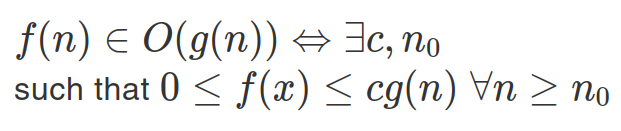 分析遞迴的常見手法
Substitution Method (取代法)
Recursion-Tree Method (遞迴樹法)
Master Method (套公式大法/大師法)
Substitution Method
取代法
三個大步驟： Guess 、 Verify 、 Solve
Guess：
猜 f(n) 是屬於哪個複雜度
Verify：
驗證猜想是否正確
常用 數學歸納法 驗證
Solve ：
解出正確的常數
證明 big-O
Substitution Method
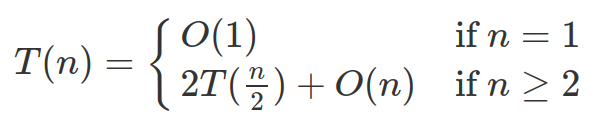 範例：
三個大步驟： Guess 、 Verify 、 Solve
Substitution Method
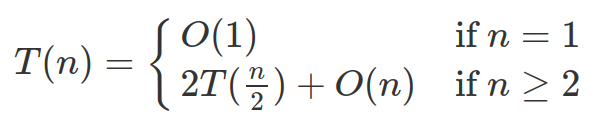 範例：
先來做個簡單的化簡，把 big-O 給去掉
其中 a, b > 0
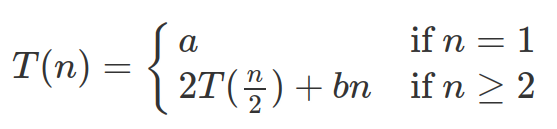 Substitution Method
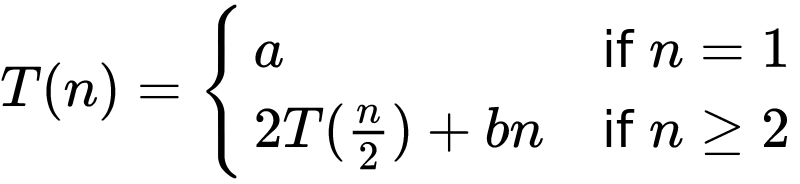 範例：
猜測
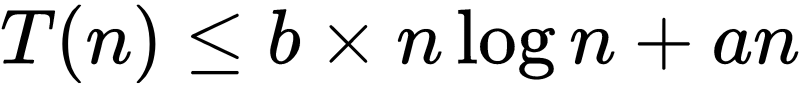 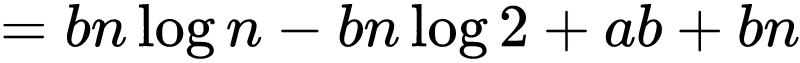 Substitution Method
猜測
使用數學歸納法
n = 1： trivial
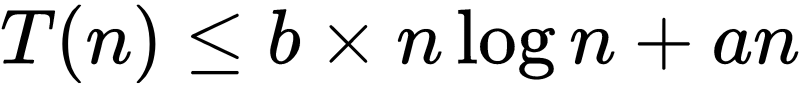 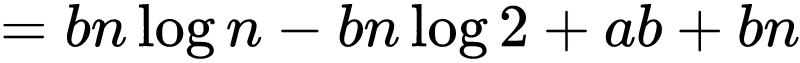 Substitution Method
猜測
使用數學歸納法
n = 1： trivial
n > 1：
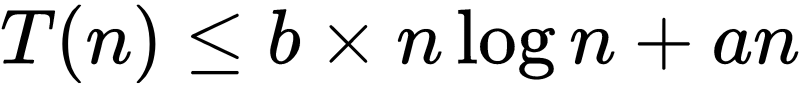 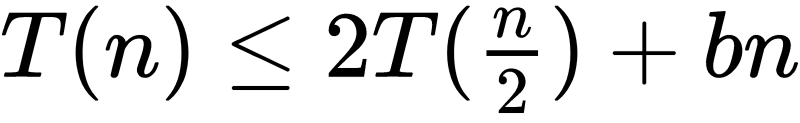 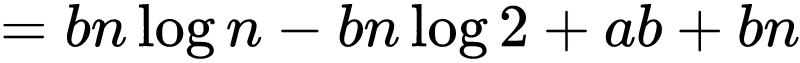 Substitution Method
猜測
使用數學歸納法
n = 1： trivial
n > 1：
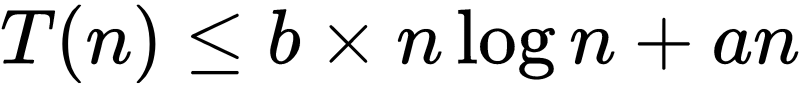 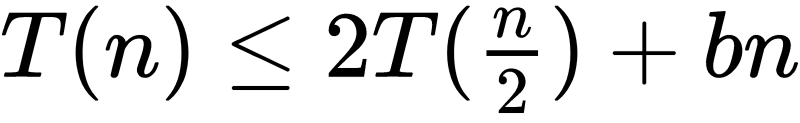 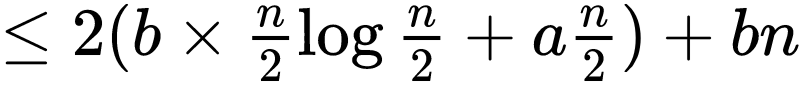 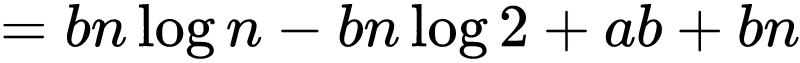 Substitution Method
猜測
使用數學歸納法
n = 1： trivial
n > 1：
因此，由數學歸納法，可以得到 T(n) 是 O(N log N) 的
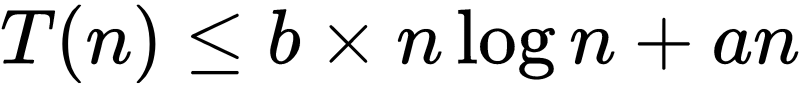 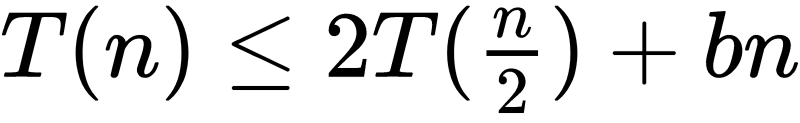 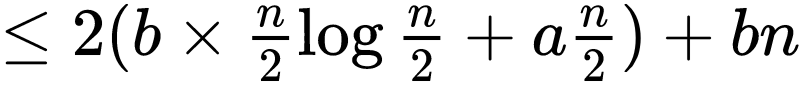 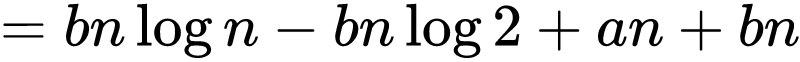 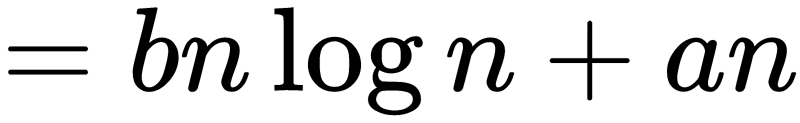 Substitution Method
剛剛的例子似乎沒有用到「解出正確常數」的樣子
其實只是運氣特別好(?)
讓我們來看更多例子吧
Substitution Method
範例：
試證明： T(n) 是 O(n^3)
Hint：
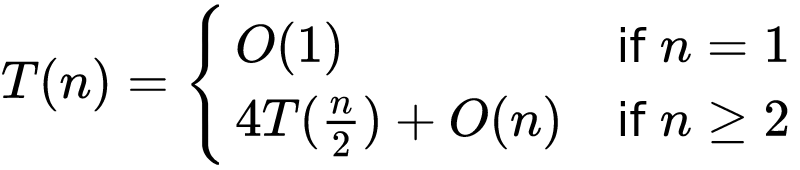 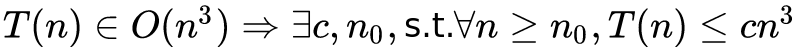 Substitution Method
來用用數學歸納法吧
n = 1：trivial
n > 1：
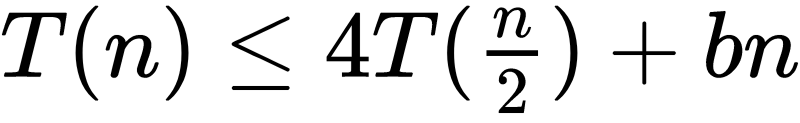 Substitution Method
來用用數學歸納法吧
n = 1：trivial
n > 1：
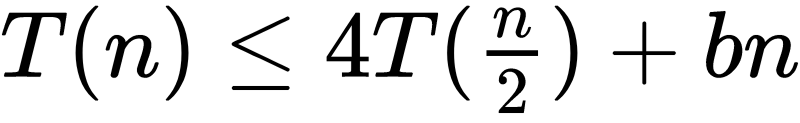 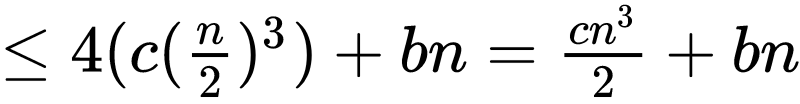 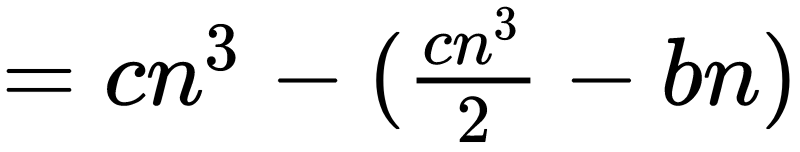 Substitution Method
來用用數學歸納法吧
n = 1：trivial
n > 1：
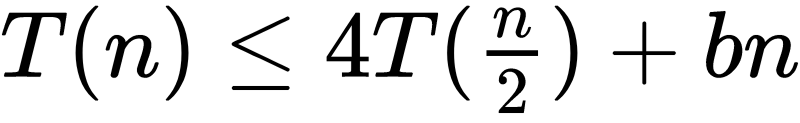 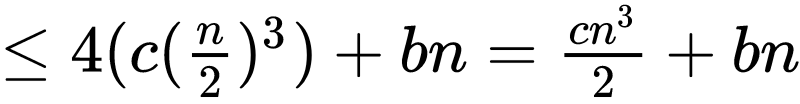 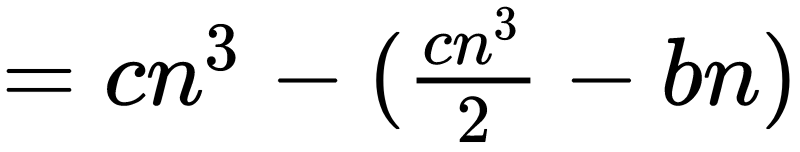 為了讓不等式成立，也就是說，cn^3 > 2bn
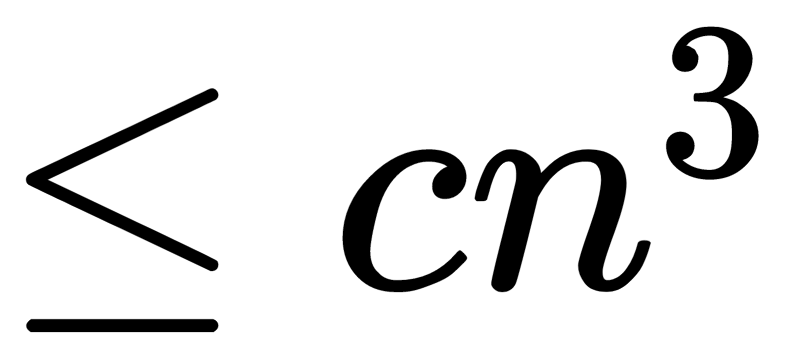 Substitution Method
來用用數學歸納法吧
n = 1：trivial
n > 1：
所以，當                    時，T(n) 就是 O(n^3)
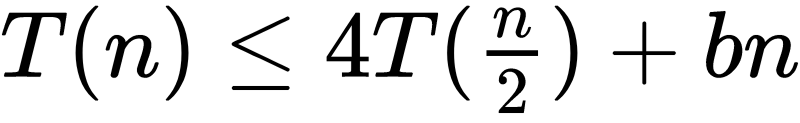 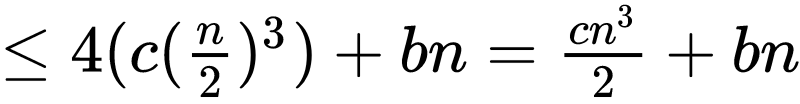 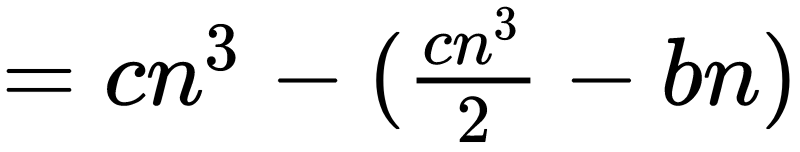 為了讓不等式成立，也就是說，cn^3 > 2bn
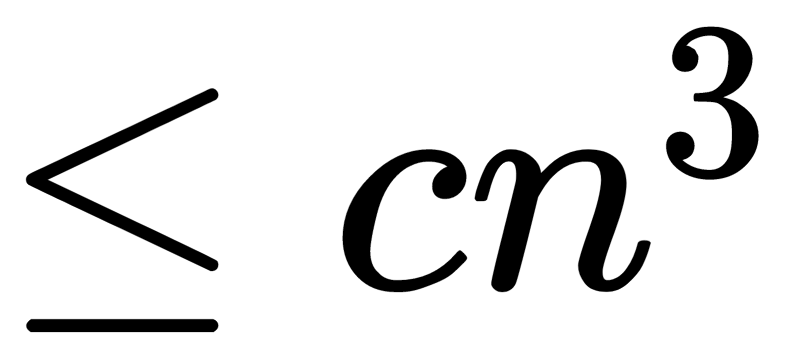 我們可以設 c >= 2b, n >= 1
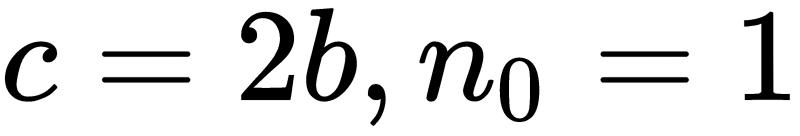 Substitution Method
範例：
試證明： T(n) 是 O(n^2)
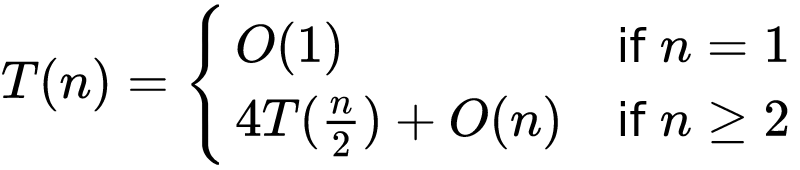 Substitution Method
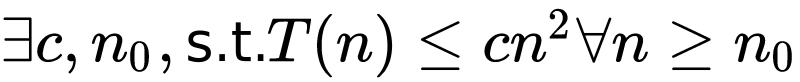 n = 1 時， trivial
n > 1 時，
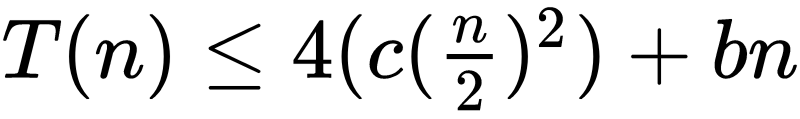 Substitution Method
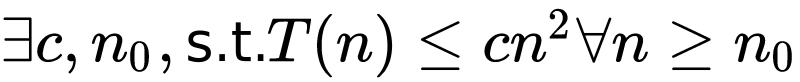 n = 1 時， trivial
n > 1 時，
哇，好像沒辦法繼續推了
我們真的猜錯了嗎？
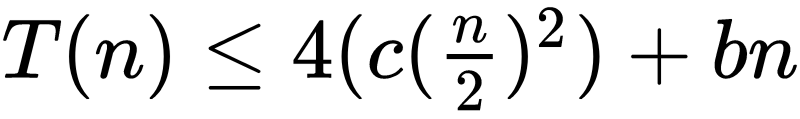 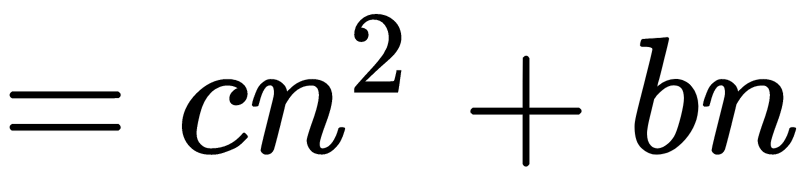 Substitution Method
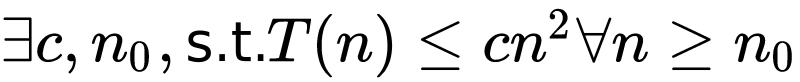 n = 1 時， trivial
n > 1 時，
哇，好像沒辦法繼續推了
我們真的猜錯了嗎？
其實不全然，但這也是取代法的一個盲點：有的時候猜錯就證不出來了
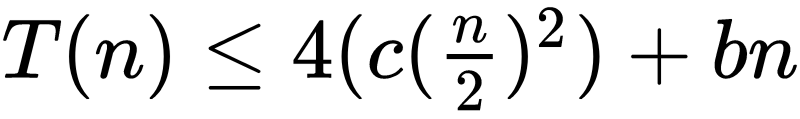 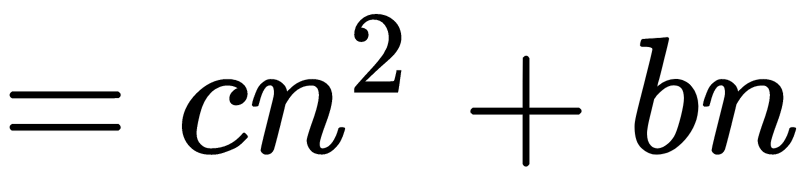 Substitution Method
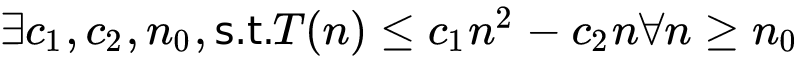 n = 1 時，
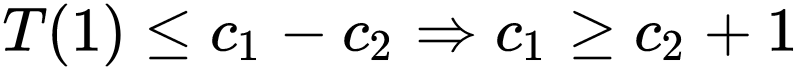 Substitution Method
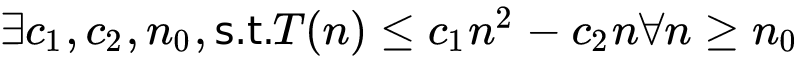 n = 1 時， 
n > 1 時，
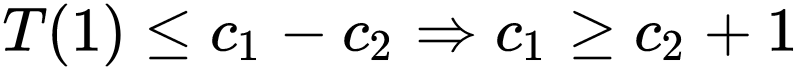 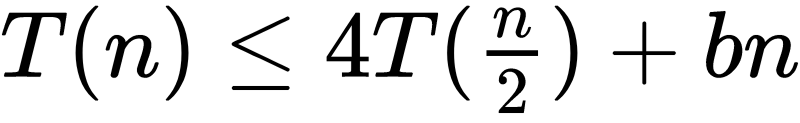 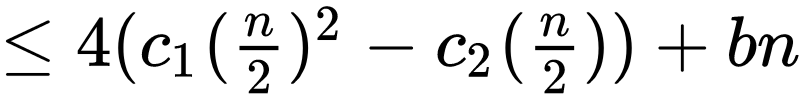 Substitution Method
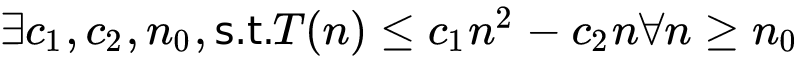 n = 1 時， 
n > 1 時，
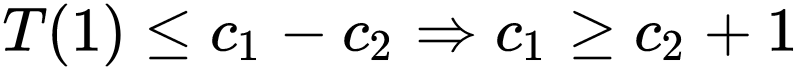 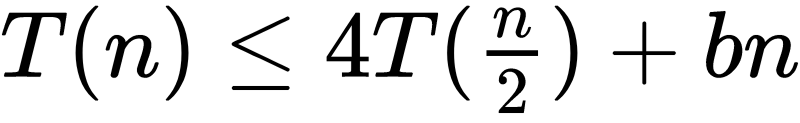 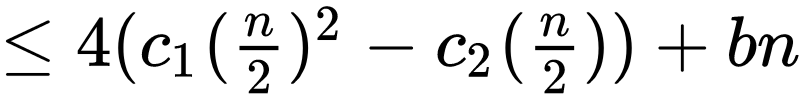 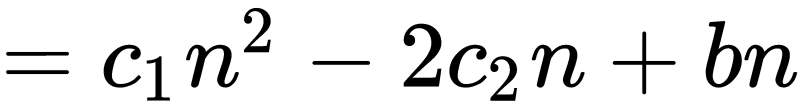 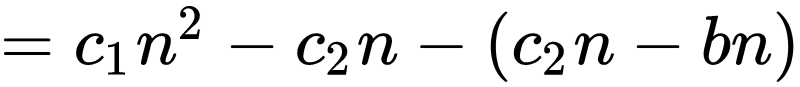 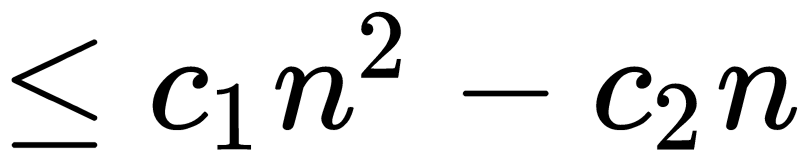 為了讓不等式成立，也就是說，c_2n > bn
Substitution Method
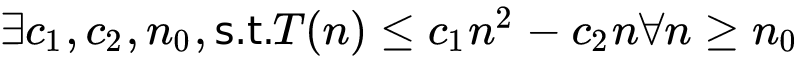 n = 1 時， 
n > 1 時，
所以，當時，T(n) 就是 O(n^2) ！
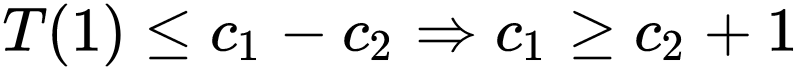 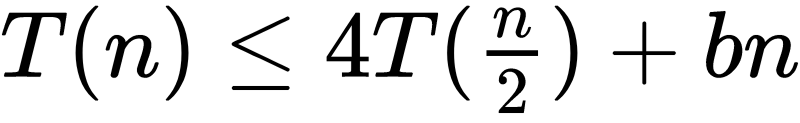 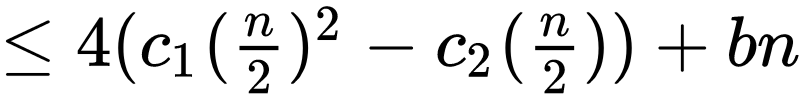 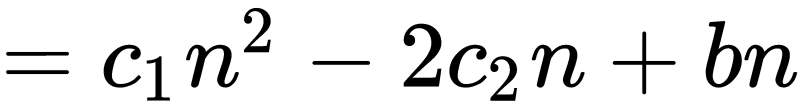 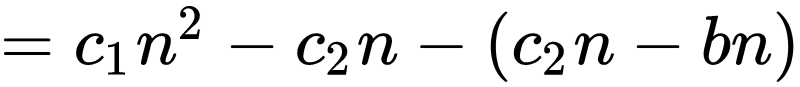 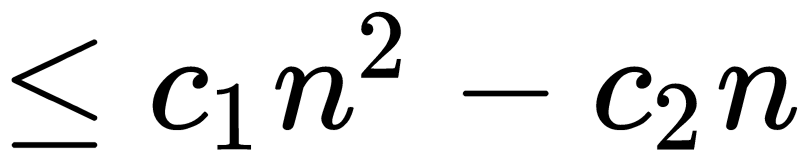 為了讓不等式成立，也就是說，c_2n > bn
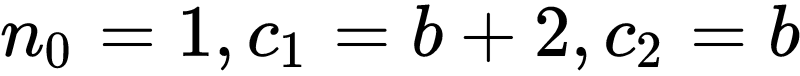 我們可以設c_2 >= b, n >= 1
Substitution Method
除了上面那個技巧之外，Substitution 還有一個經典用法：變數變換
例：
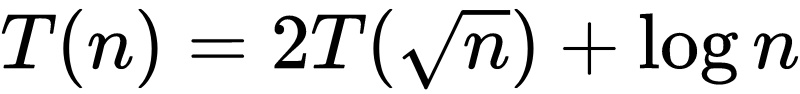 Substitution Method
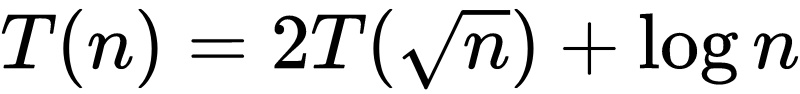 例：
變數變換1：
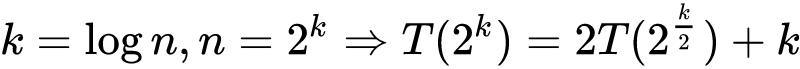 Substitution Method
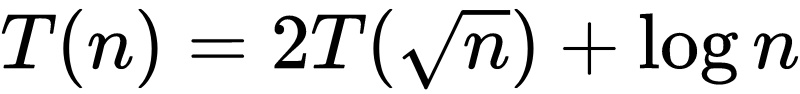 例：
變數變換1：
變數變換2：
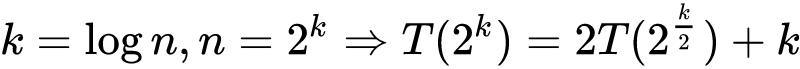 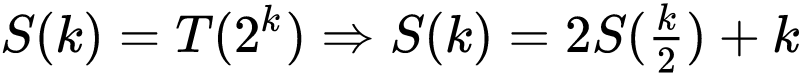 Substitution Method
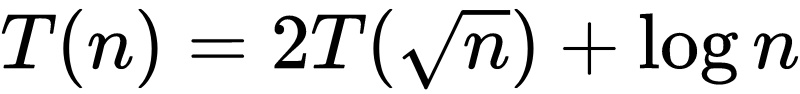 例：
變數變換1：
變數變換2：
所以：
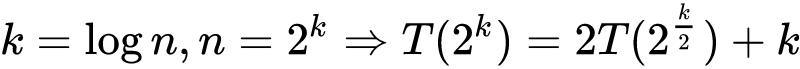 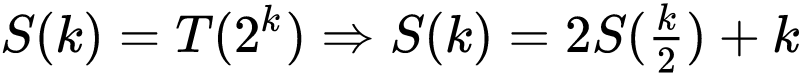 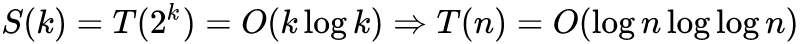 Recursion-Tree Method
遞迴樹法
顧名思義，就是把遞迴樹畫出來之後，去把花費的時間總和算出來
算出來之後，在用前面介紹的substitution method 檢查
遞迴樹：遞迴的過程

遞迴樹法並不嚴謹，他只能幫你「猜」複雜度
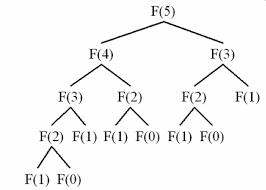 reference：http://kkc47.blogspot.com/2014/08/learning-dynamic-programming-day-1.html
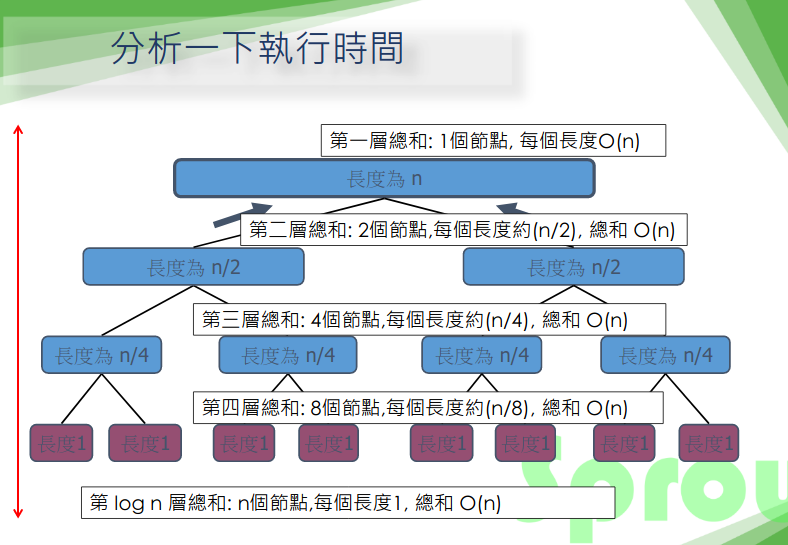 Recursion-Tree Method
來看個例子
例：

試試看把遞迴樹畫出來
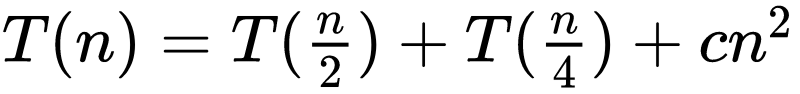 Recursion-Tree Method
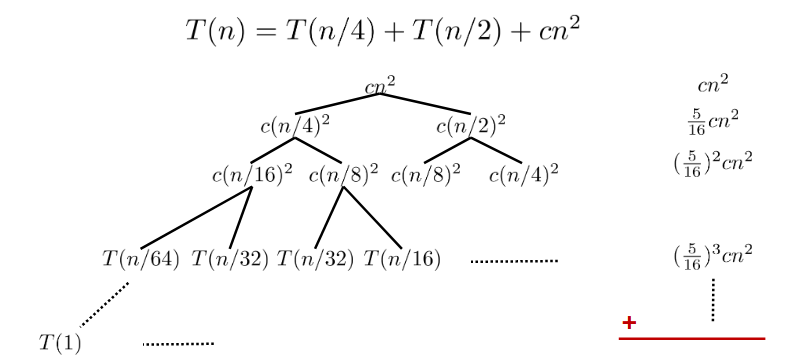 Recursion-Tree Method
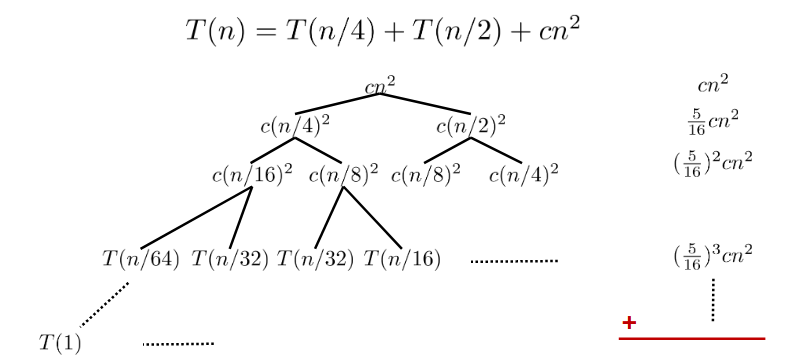 Recursion-Tree Method
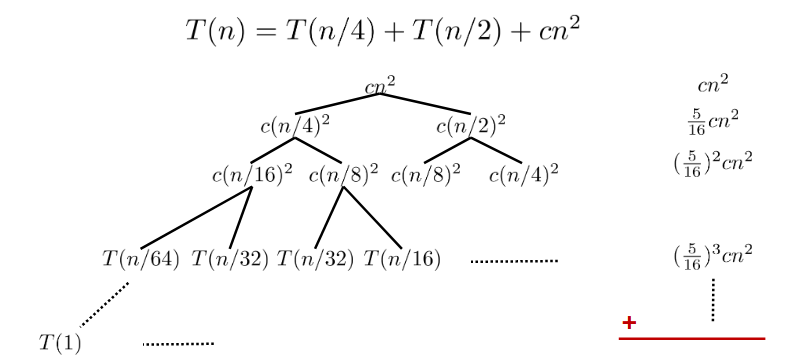 Recursion-Tree Method
例：
可以得到
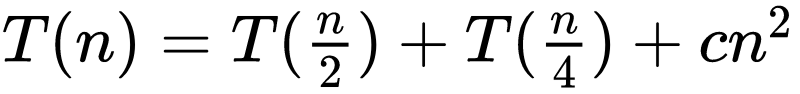 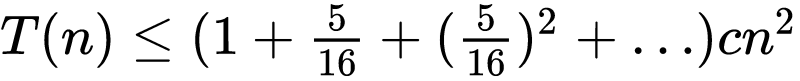 Recursion-Tree Method
例：
可以得到
根據等比級數，可得
因此，T(n) 是 O(n^2)
但這不足以證明 T(n) 是 O(n^2)
真的要分析的話，可以試著用數學歸納法
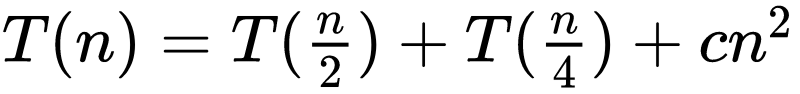 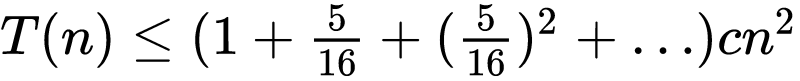 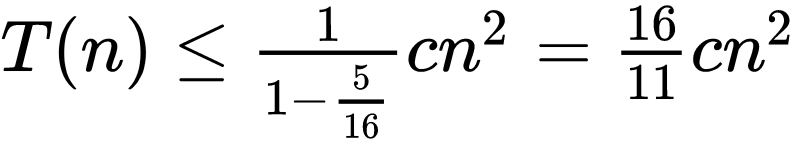 Master Theorem
主定理
很好用的工具！
Master Theorem
假設

Case 1:        s.t.
Case 2:        s.t.
Case 3:        s.t.
且             s.t.                 在 n 足夠大時
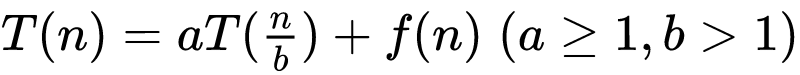 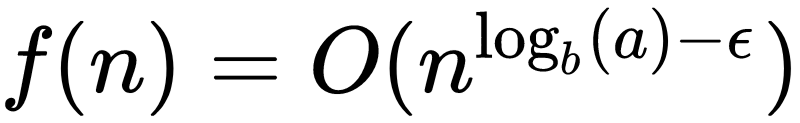 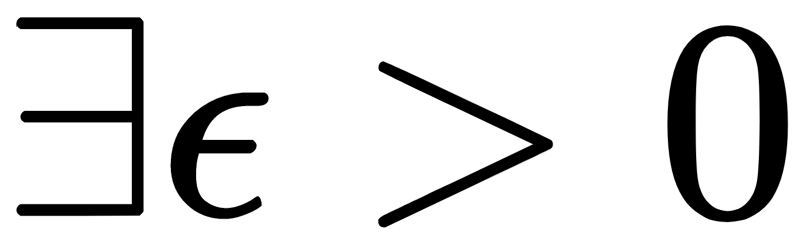 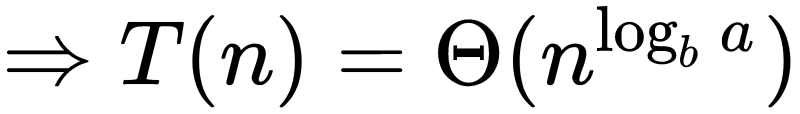 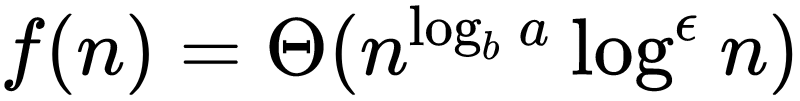 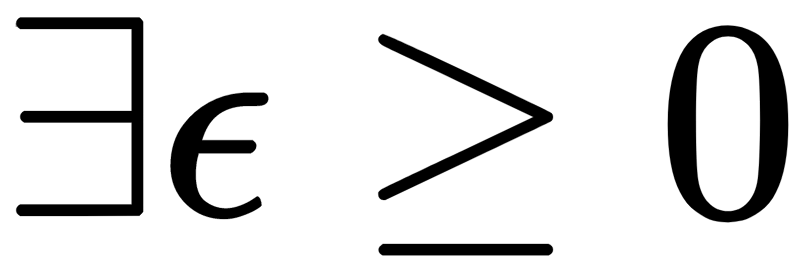 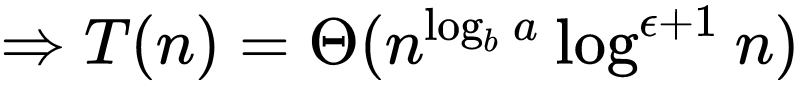 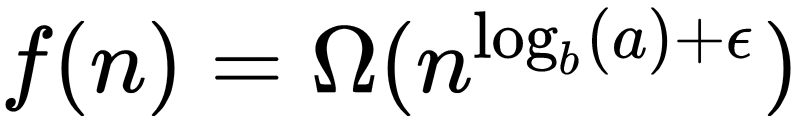 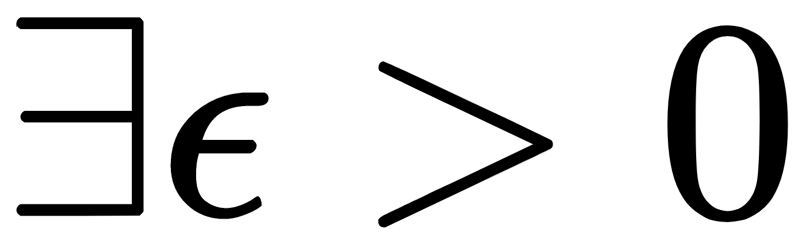 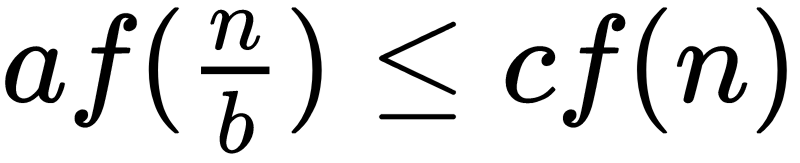 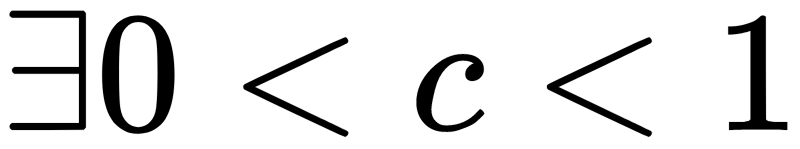 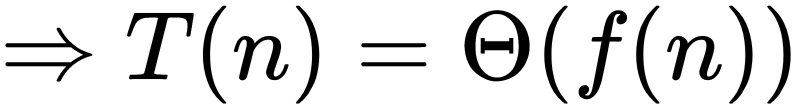 Master Theorem
白話一點 QQ
Master Theorem
白話一點 QQ
不嚴謹的說，就是比較 f(n) 跟        的關係
如果一樣的話，就加個 log，否則就是比較大的那個
以下會分三種情況說明，順便會舉點例子
小於
等於
大於
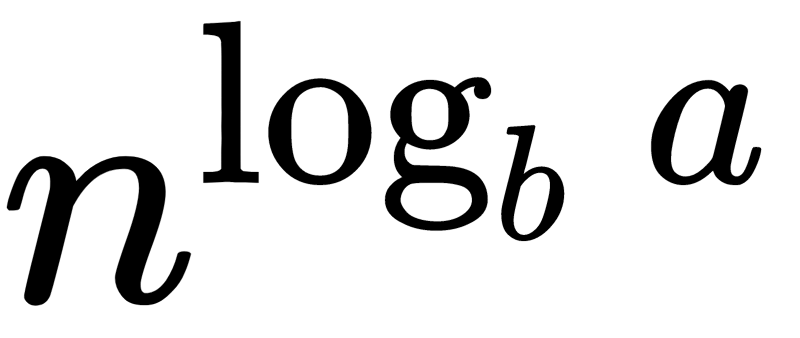 Master Theorem
比較 f(n) 跟        的關係
如果              ，那麼
例如，
根據主定理，                   所以 T(n) 是 O(n^2)
可以試著用 Substitution method 寫寫看 
也可以試著畫畫看 Recursion tree
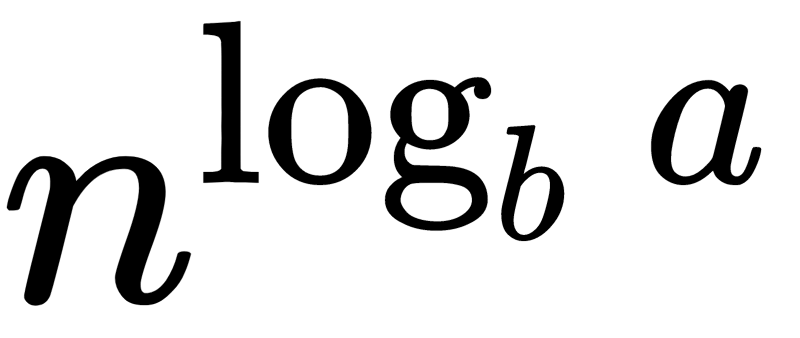 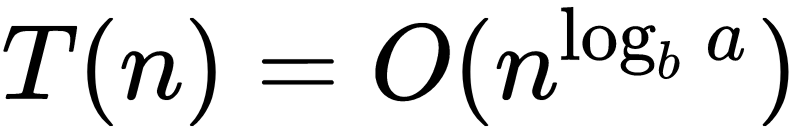 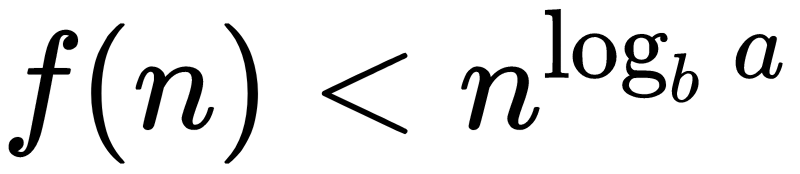 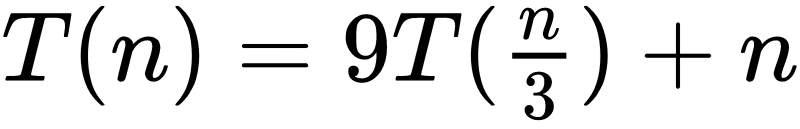 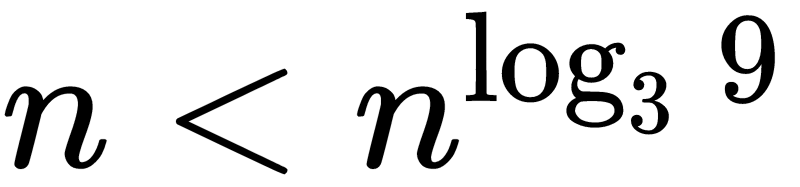 Master Theorem
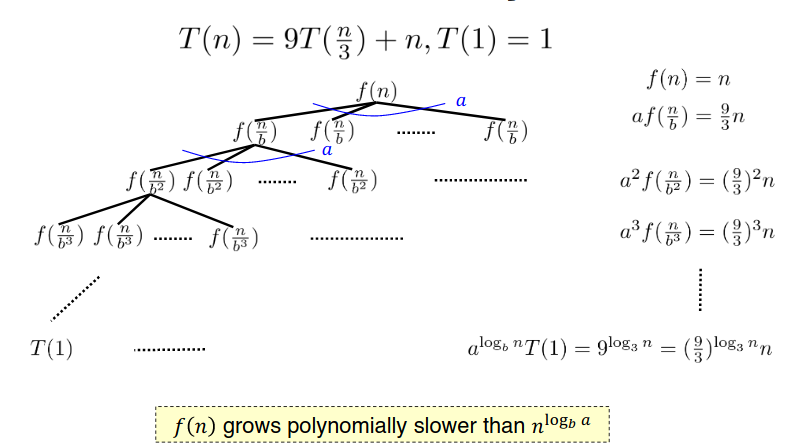 Master Theorem
比較 f(n) 跟         的關係
如果                ，那麼
例如，
T(n) = O(n log n) ，前面也有用 substitution 證明過
可以想像成原本的複雜度多一個 log
在這個 case，f(n) 如果多乘好幾個 log 也沒關係，依然可以直接多補一個上去
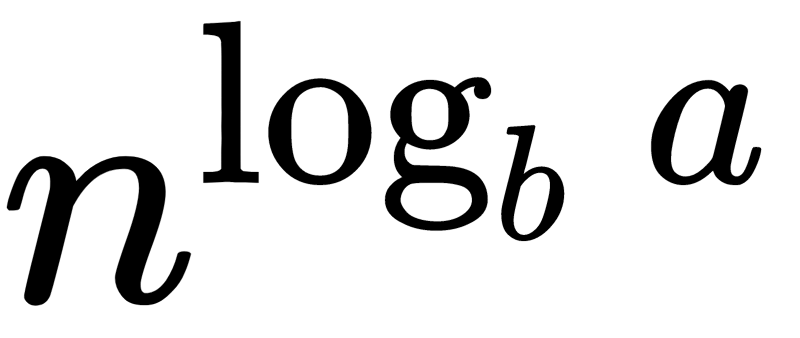 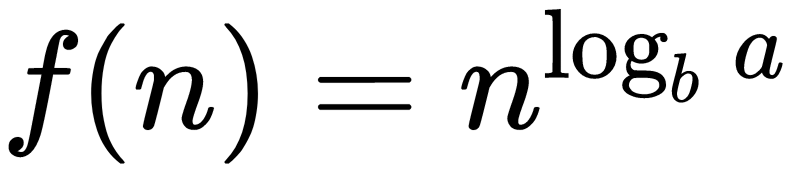 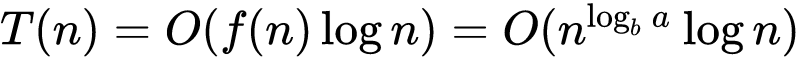 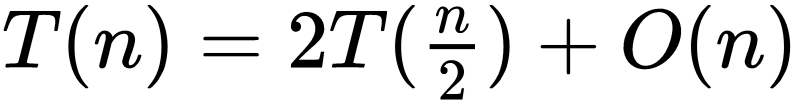 Master Theorem
比較 f(n) 跟        的關係
如果               ，那麼
例如，
T(n) = O(n^2) ，前面有用 recursion-tree 證過了
這個 case 其實有個額外的條件，但是不常發生(?)
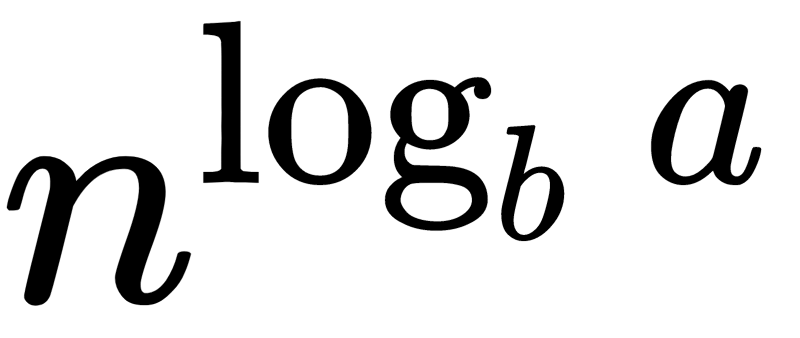 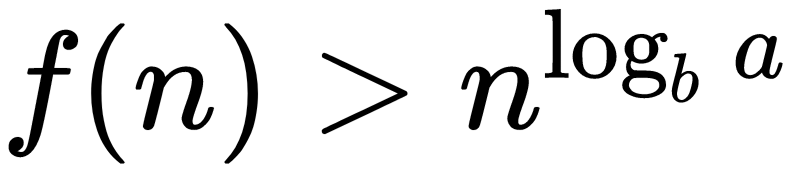 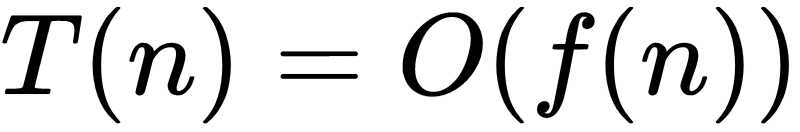 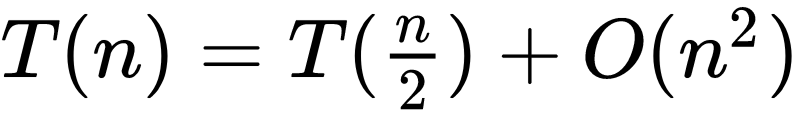 分析遞迴的工具
數學理論的部份就講到這邊啦
什麼東西都記不起來，也可以暫時只記得 Master Therorem 就好 XD
接下來要講實際上會遇到的題目，前面睡著的可以起床了
最大連續和
給你一個長度為 N 的序列 a_1, a_2, ..., a_N ，請你找到 (L, R) ，滿足 a_L + ...... + a_R 最大
N <= 10^5
先來想想看要怎麼做
練習題：https://zerojudge.tw/ShowProblem?problemid=d784
最大連續和
O(N^3)
O(N^2)
O(N log N)
O(N) (?)
那換一個限制，只能用「分治法」來做
因為我們現在在教分治嘛
最大連續和
答案有 O(N^2) 種
我們有沒有辦法好好的 divide 成一半，然後想盡辦法 conquer 起來呢？
最大連續和
是可以的！
我們先把序列切成兩半，左右遞迴求出各自半部的最佳解
Solve(L, R) 會回傳 a_L, ..., a_R 的最佳解
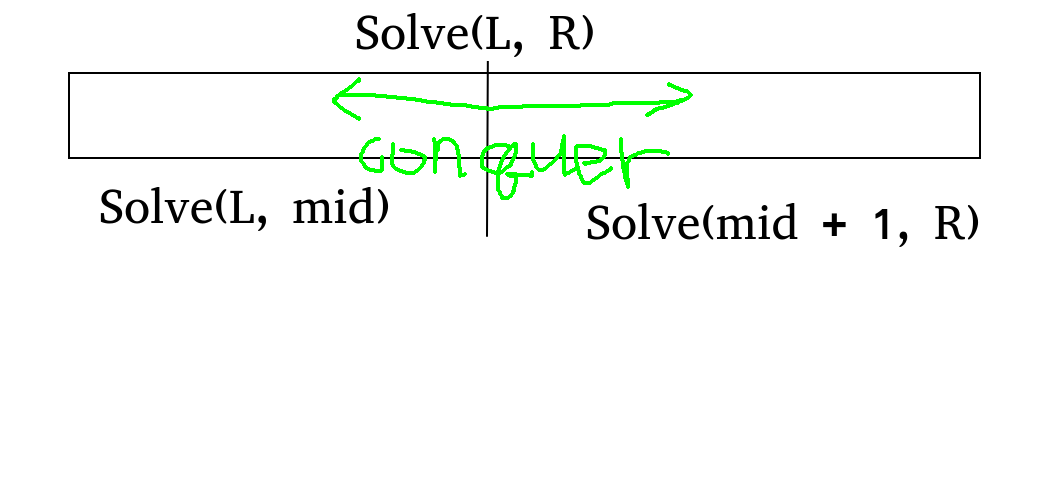 最大連續和 --- conquer
跨過兩側，一定會拿 a[mid] 跟 a[mid + 1]
所以我們要求的東西 a[L] + ...... + a[R]，可以換成找(a[L] + ... + a[mid]) + (a[mid + 1] + ... + a[R])
有沒有發現，上面的式子就是從中間點開始，往左 & 往右的走一段路後，得到的總和
於是乎，取「從中間往左加的最大值」加上「從中間往右加的最大值」，最後加起來就完成 conquer 的部份了
最大連續和
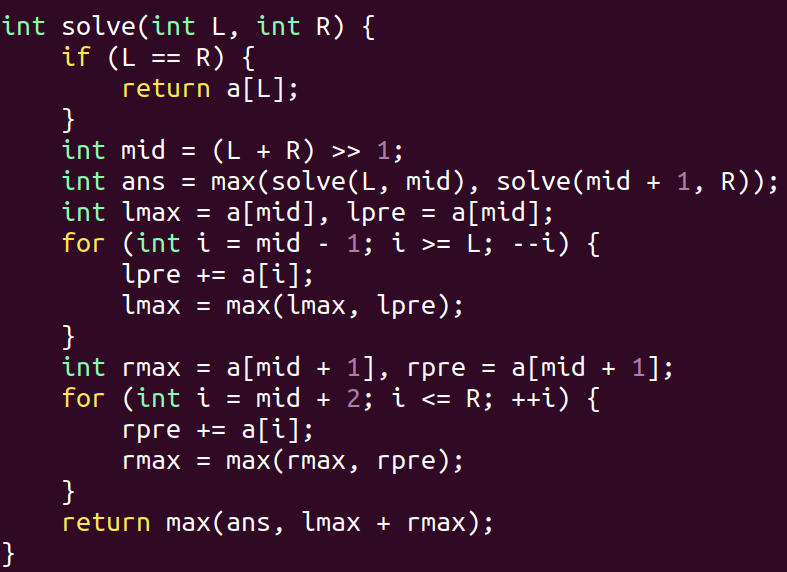 最大連續和
複雜度分析
最大連續和
複雜度分析
假設 T(n) 是 solve() 的長度為 n 的複雜度
那麼，T(n) = 2T(n / 2) + O(n)
最大連續和
複雜度分析
假設 T(n) 是 solve() 的長度為 n 的複雜度
那麼，T(n) = 2T(n / 2) + O(n)
所以，最後的複雜度是 T(n) = O(n log n)
最大連續和
複雜度分析
假設 T(n) 是 solve() 的長度為 n 的複雜度
那麼，T(n) = 2T(n / 2) + O(n)
所以，最後的複雜度是 T(n) = O(n log n)
Challenge：用分治法可以做到 O(n) 嗎？
多項式乘法
給你兩個 n 次多項式，請你求出兩個多項式的乘積。
Ex:
練習題：https://tioj.ck.tp.edu.tw/problems/1064
拿部份分數就好了(?)
把 x 當成 10 這樣
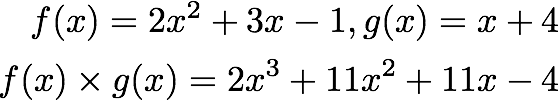 多項式乘法
給你兩個 n 次多項式，請你求出兩個多項式的乘積。
Ex:
來想想看要怎麼做吧
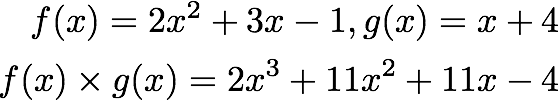 多項式乘法
Naïve作法
用個雙重迴圈跑一跑乘一乘加一加
時間複雜度是 O(n^2)
多項式乘法
Naïve作法
用個雙重迴圈跑一跑乘一乘加一加
時間複雜度是 O(n^2)
好慢(?)
有沒有更快的方式？
多項式乘法
Naïve作法
用個雙重迴圈跑一跑乘一乘加一加
時間複雜度是 O(n^2)
據說在古早的時代，從來沒有人質疑過乘法可以做得更快
可能會有人想到 FFT(Fast Fourier Transform，快速傅立葉轉換)，但我現在沒有要講這個
有興趣的同學可以查查相關資料呦
多項式乘法
把多項式表達為
同理：
順便不失一般性的假設 n+1 是 2 的次方(如果不是的話，就加入一些係數為 0 的高次項)
為了方便之後的講解 :)
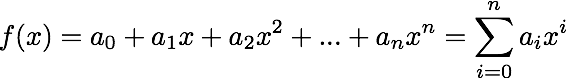 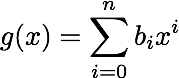 多項式乘法
既然是在教分治，那就先把多項式切兩半看看
令
同理
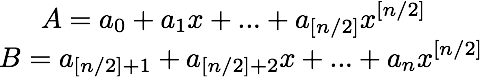 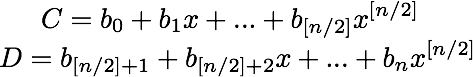 多項式乘法
既然是在教分治，那就先把多項式切兩半看看
令
所以，
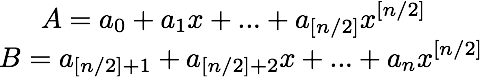 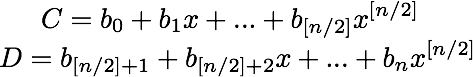 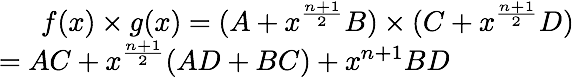 多項式乘法
A, B, C, D 都是 (n/2) 次的多項式
所以做四次比較小的乘法 & 一點加法就可以解決原問題了！
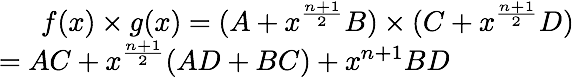 多項式乘法
A, B, C, D 都是 (n/2) 次的多項式
所以做四次比較小的乘法 & 一點加法就可以解決原問題了！
成功切成子問題 => Divide & Conquer!
可是，這樣真的有比較快嗎？
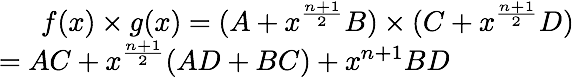 多項式乘法
A, B, C, D 都是 (n/2) 次的多項式
所以做四次比較小的乘法 & 一點加法就可以解決原問題了！
成功切成子問題 => Divide & Conquer!
可是，這樣真的有比較快嗎？
來分析一下複雜度，T(n) = 4T(n / 2) + O(n)
O(n) 是加法的部份
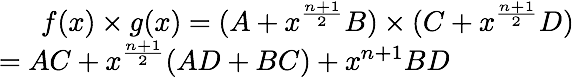 多項式乘法
A, B, C, D 都是 (n/2) 次的多項式
所以做四次比較小的乘法 & 一點加法就可以解決原問題了！
成功切成子問題 => Divide & Conquer!
可是，這樣真的有比較快嗎？
來分析一下複雜度，T(n) = 4T(n / 2) + O(n)
用前面的教的遞迴分析，或者是 Master Theorem，可以得到 T(n) = O(n^2)
沒有變快 QQQ
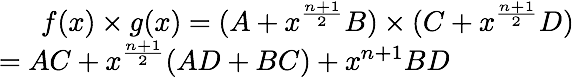 Karatsuba
我們要算 AC, AD + BC, BD
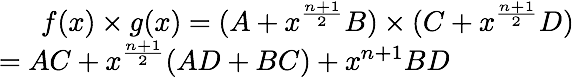 Karatsuba
我們要算 AC, AD + BC, BD
靈光一閃，如果我們計算
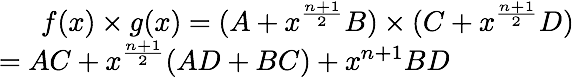 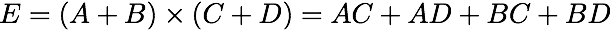 Karatsuba
我們要算 AC, AD + BC, BD
靈光一閃，如果我們計算
就可以把原本的式子化為
乘法只剩下三次了！
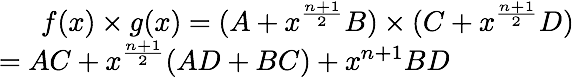 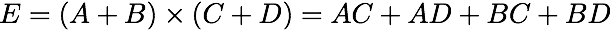 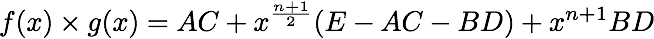 Karatsuba -- 複雜度
剛剛上面那個演算法，被稱做 Karatsuba Algorithm
我們來分析一下時間複雜度吧
Karatsuba -- 複雜度
剛剛上面那個演算法，被稱做 Karatsuba Algorithm
我們來分析一下時間複雜度吧


根據前面教的 Master Theorem，可以得到 T(n) 就是
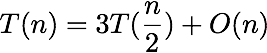 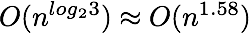 Karatsuba -- 複雜度
剛剛上面那個演算法，被稱做 Karatsuba Algorithm
我們來分析一下時間複雜度吧


根據前面教的 Master Theorem，可以得到 T(n) 就是


類似的做法也有被應用在矩陣乘法上，有興趣的同學可以查查
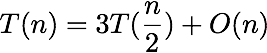 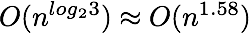 平面最近點對
在平面上給你 N 個點，要你找出歐式距離最短的兩個點。
N <= 100,000
練習題：https://tioj.ck.tp.edu.tw/problems/1500、 https://codeforces.com/contest/429/problem/D
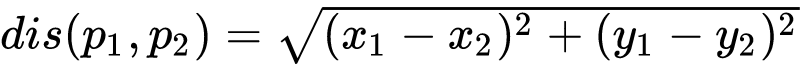 平面最近點對
開心 C(N, 2) = O(N^2) 當然不是我們要的
如果在平面上想要做 divide and conquer，該怎麼分割問題？
平面最近點對
我們可以先把所有輸入的點照 x 座標排序後，在中間畫一條分隔線。
這樣可能的答案就分成(兩個點都在左邊)、(兩個點都在右邊)、(橫跨分隔線) 三種情況
一些平面上的 D&C 題都會做類似的事。
顯然只有點對「橫跨分隔線」的情況需要討論，如果這個情況可以解決的話，其他兩個情況只要遞迴下去解就好了。
平面最近點對
如果只是要算分隔線兩邊的最近點對，有什麼好方法嗎？
平面最近點對
如果只是要算分隔線兩邊的最近點對，有什麼好方法嗎？
因為 x 座標的大小關係已經確立了，所以可以把兩邊直接照 y 座標排序
然後就發現還是好困難......
平面最近點對
定神一想，會發現如果遞迴下去後找到的最近點對的距離是 d ，那麼我們根本就不需要考慮那些距離超過 d 的點對
所以離分隔線超過 d 的點都不需要去考慮。
對於每個點，也只有 y 座標差距不超過 d 的點可能可以讓你找到更近的點對
這樣子複雜度會是好的嗎？
聽起來只是個壓常數的剪枝，但在什麼情況下，這個做法一樣會退化成 O(N^2) 呢？
平面最近點對
因為已經知道各自的最近點對的距離是 d ，所以每個點附近的點不會太多!
附近的點只會有常數個，所以直接跑下去複雜度就是好的！
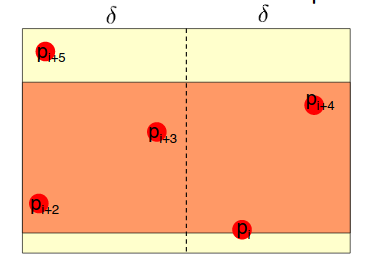 平面最近點對
來分析一下複雜度
T(n) = 2T(n / 2) + O(n log n)
conquer 時要把點按照 y 座標排序
平面最近點對
來分析一下複雜度
T(n) = 2T(n / 2) + O(n log n)
conquer 時要把點按照 y 座標排序
根據 recursion-tree 和 master theorem ，都可以得到 O(n (log n)^2)
注意這裡的 master theorem 要套 Case 2
平面最近點對
不能做到更好嗎？ O(n (log n)^2) 感覺很慢
平面最近點對
不能做到更好嗎？ O(n (log n)^2) 感覺很慢
靈光一閃，想起 merge sort
平面最近點對
不能做到更好嗎？ O(n (log n)^2) 感覺很慢
靈光一閃，想起 merge sort
後面那個 O(n log n) ，可以用 merge sort 壓到 O(n)
T(n) = 2T(n / 2) + O(n)
T(n) = O(n log n) ！
平面最近點對
不能做到更好嗎？ O(n (log n)^2) 感覺很慢
靈光一閃，想起 merge sort
後面那個 O(n log n) ，可以用 merge sort 壓到 O(n)
T(n) = 2T(n / 2) + O(n)
T(n) = O(n log n) ！

這題也有非分治的作法，有興趣可以上網查查
尋找第 k 大
給你一個序列，請你找到第 k 大
還不簡單？ sort 就好啦！
但我希望可以做到 O(n)
尋找第 k 大
神仙分治想法
我們首先先把序列五個五個分一組，並找到每組的中位數
尋找第 k 大
把所有中位數蒐集起來，再找到「中位數的中位數」
怎麼再找中位數？
尋找第 k 大
把所有中位數蒐集起來，再找到「中位數的中位數」
怎麼再找中位數？對規模 n/5 的問題呼叫尋找第 n/10 大
尋找第 k 大
令剛剛找到的數字是 p，把數字分成 >p 跟 <p 兩堆
尋找第 k 大
令剛剛找到的數字是 p，把數字分成 >p 跟 <p 兩堆
注意到至少有 3n/10 個數字比 p 小、至少有 3n/10 個數字比 p 大
尋找第 k 大
令剛剛找到的數字是 p，把數字分成 >p 跟 <p 兩堆
注意到至少有 3n/10 個數字比 p 小、至少有 3n/10 個數字比 p 大
看第 k 大在哪邊，往那邊遞迴就可以了！
這種神仙操作到底複雜度長怎樣呢？
尋找第 k 大
分析複雜度：
對規模 n/5 的問題呼叫尋找第 n/10 大： T(n/5)
遞迴找 k 大： 少掉至少 3n/10 個數字 -> T(7n/10)
分組、分兩堆等等： O(n)
尋找第 k 大
分析複雜度：
對規模 n/5 的問題呼叫尋找第 n/10 大： T(n/5)
遞迴找 k 大： 少掉至少 3n/10 個數字 -> T(7n/10)
分組、分兩堆等等： O(n)
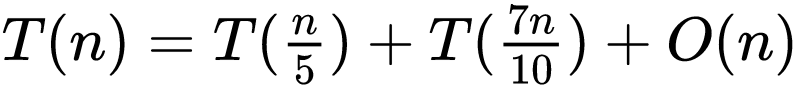 尋找第 k 大
分析複雜度：
對規模 n/5 的問題呼叫尋找第 n/10 大： T(n/5)
遞迴找 k 大： 少掉至少 3n/10 個數字 -> T(7n/10)
分組、分兩堆等等： O(n)
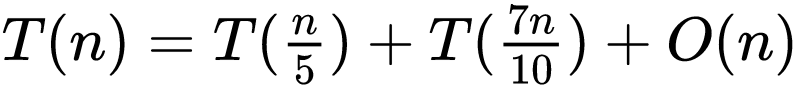 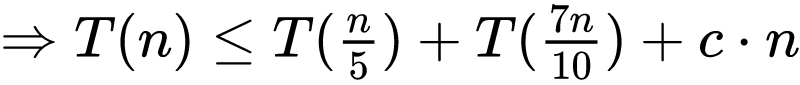 尋找第 k 大
分析複雜度：
對規模 n/5 的問題呼叫尋找第 n/10 大： T(n/5)
遞迴找 k 大： 少掉至少 3n/10 個數字 -> T(7n/10)
分組、分兩堆等等： O(n)
                                  by 數學歸納法！
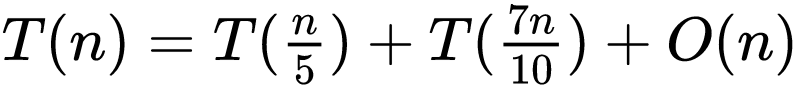 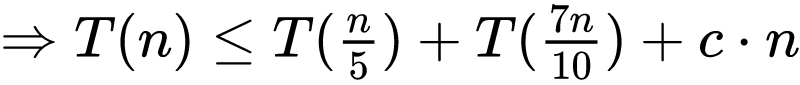 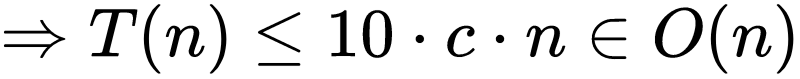 尋找第 k 大
分析複雜度：
對規模 n/5 的問題呼叫尋找第 n/10 大： T(n/5)
遞迴找 k 大： 少掉至少 3n/10 個數字 -> T(7n/10)
分組、分兩堆等等： O(n)
                                  by 數學歸納法！

這東西還蠻詭異的，但真的就是線性XD 
主要是想讓你們感受一下分治法的強大
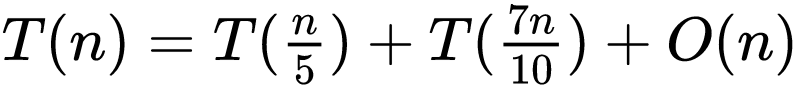 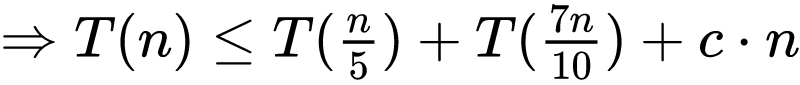 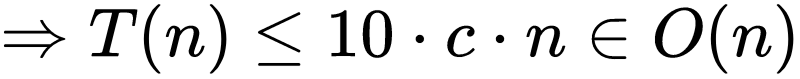 總結分治
已經看過很多在序列、平面的題目了
但是其實分治還能在奇怪(?) 的地方分治
例如樹、圖等等
往往分治還需要搭配很多噁心的資料結構、演算法
分治常常會在偏難的題目中走出一條通路
大家加油